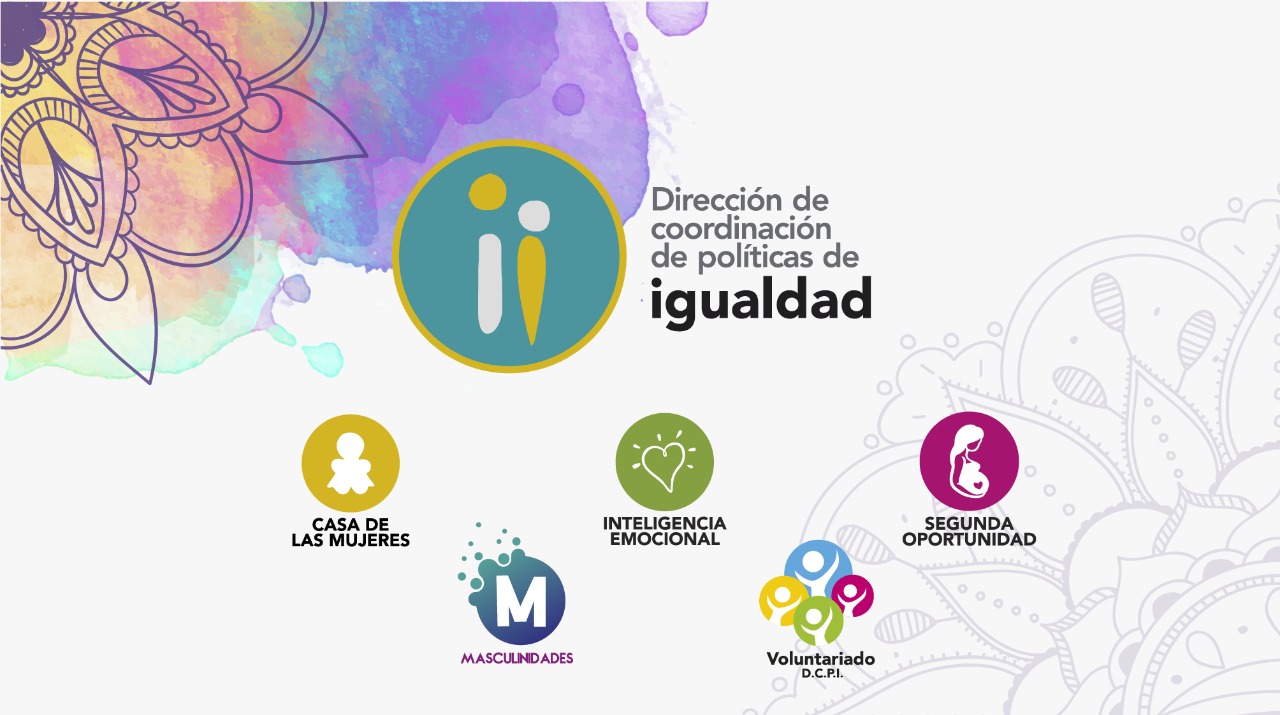 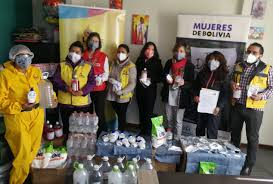 La Paz
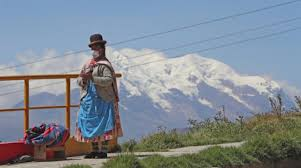 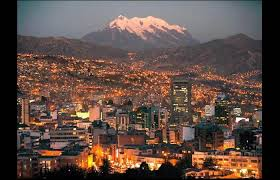 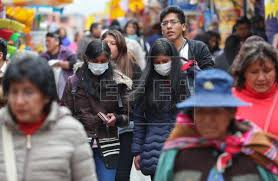 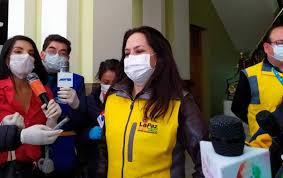 EL PAPEL INTEGRAL DE LA GESTIÓN MUNICIPAL FRENTE A LA VIOLENCIA DE GÉNERO EN CUARENTENA

LA PAZ- BOLIVIA
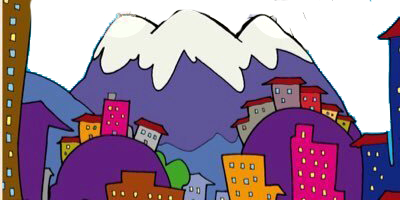 La Gestión Municipal…
Construir nuevos imaginarios con enfoque de género e igualdad de oportunidades.

Una sociedad basada en equidad de género, cultura de paz, prevención de violencias y discriminación.
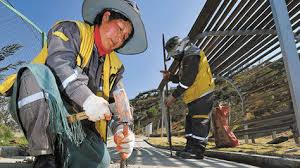 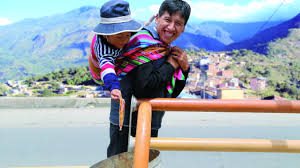 Un municipio con enfoque de  género
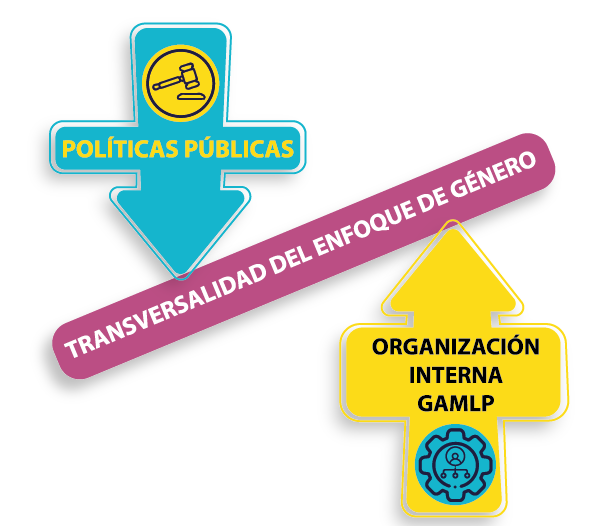 A  través de la transversalidad del enfoque de género, como instrumento global encaminado a promover e integrar la igualdad de oportunidades en todas las áreas sociales, culturales, económicas,  educativas con prácticas participativas e igualitarias.
Doble  pandemia
La crisis sanitaria por la pandemia del Covid-19, mostró que el confinamiento obliga a las mujeres a estar encerradas con sus maltratadores.
Los hogares se convirtieron en los espacios más peligrosos para muchas mujeres, niñas y niños.
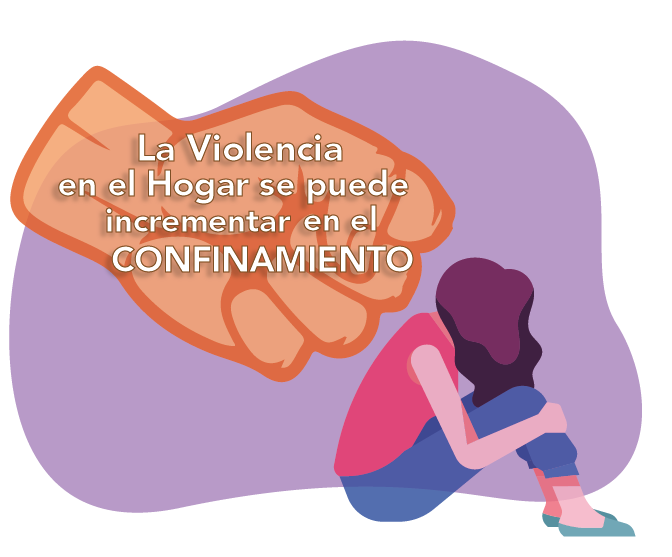 Doble  pandemia
Demostrando que la violencia es una pandemia… aún más cruel y peligrosa.
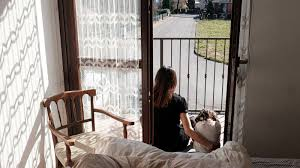 En Bolivia
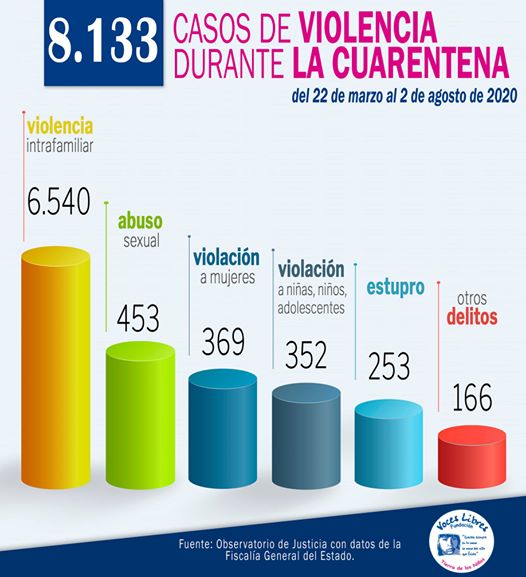 En el municipio de La Paz
Enfoque sistémico en contra de la violencia
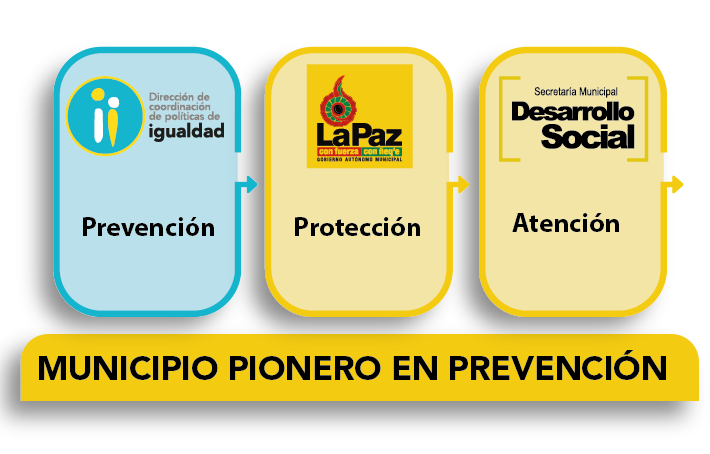 Y nos volvimos activar…
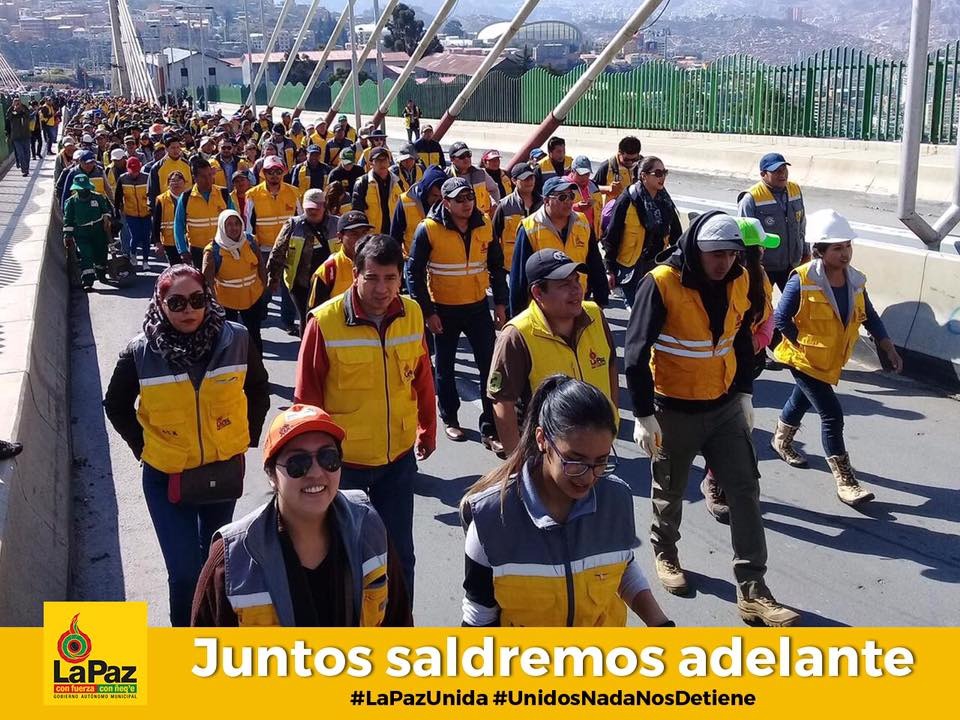 Línea 1: Atención a población en situación de riesgo y vulnerable.

Línea 2: Campaña de cultura ciudadana, para sensibilizar y promover la solidaridad y corresponsabilidad de cuidados (medios tradicionales y digitales)

Línea 3:  Prevención y atención de casos brindando contención emocional por la cuarentena con enfoque de género.
Plan de Acción en este tiempo …
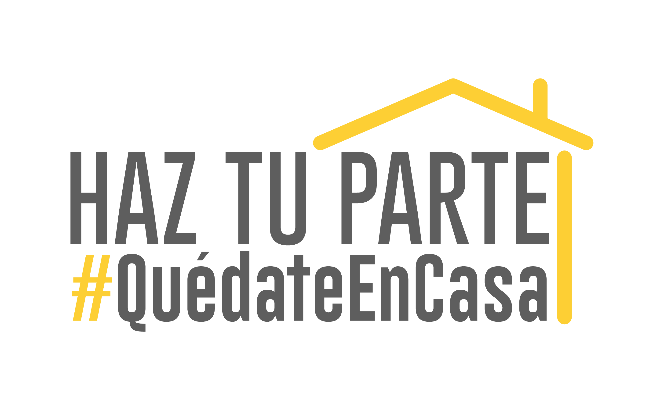 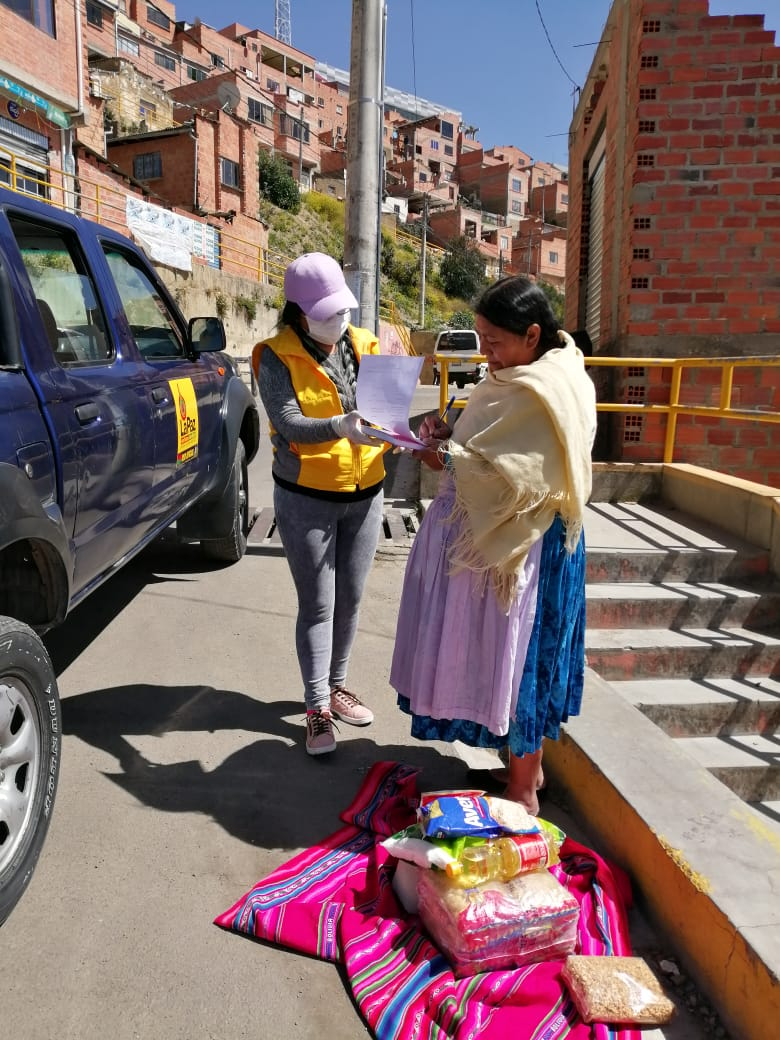 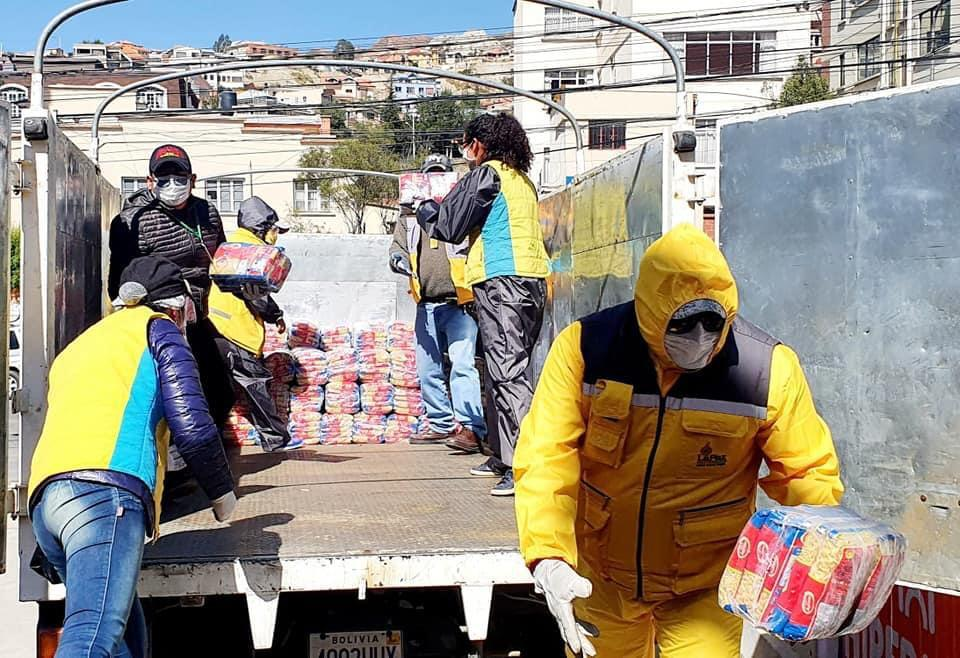 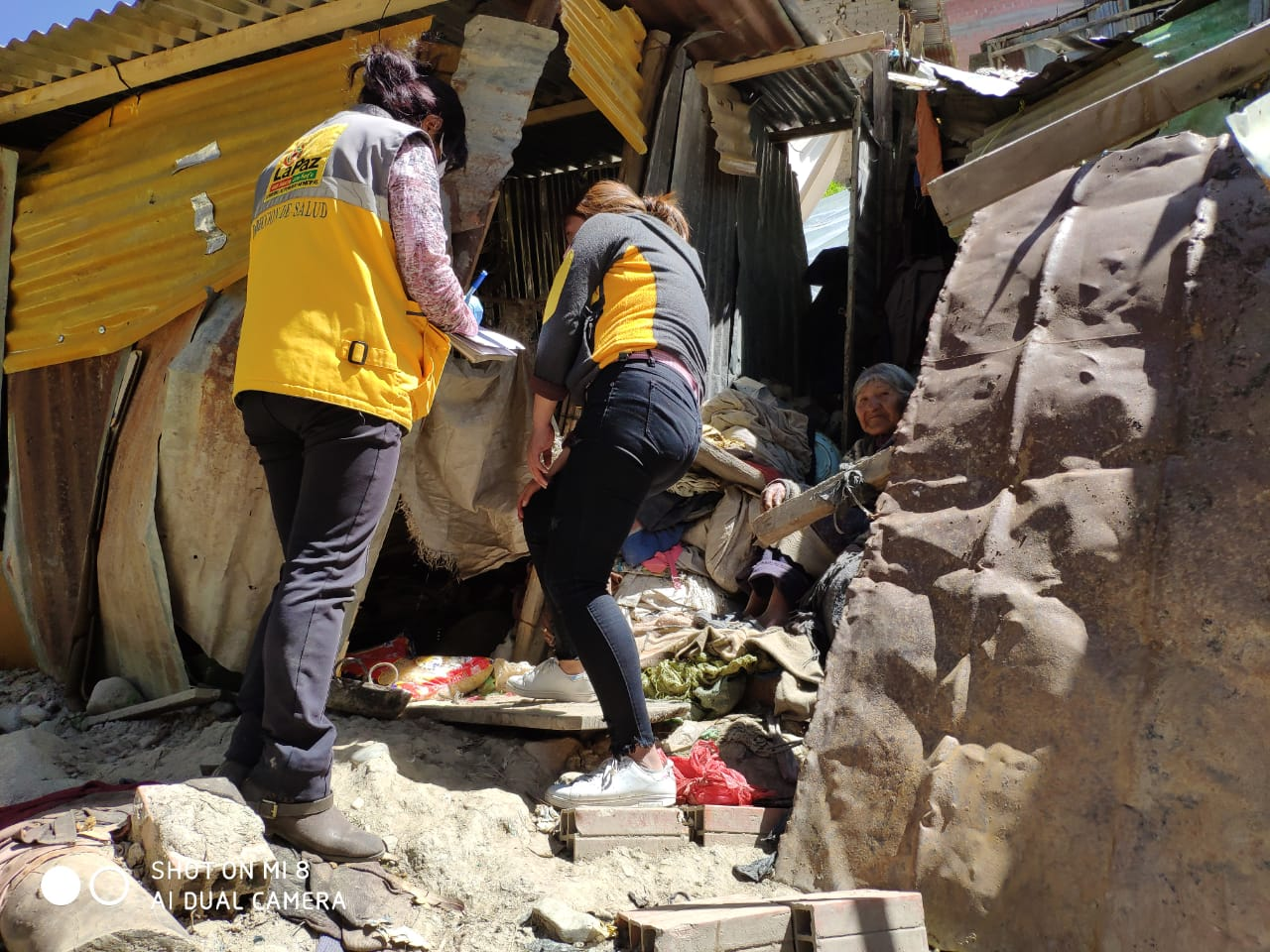 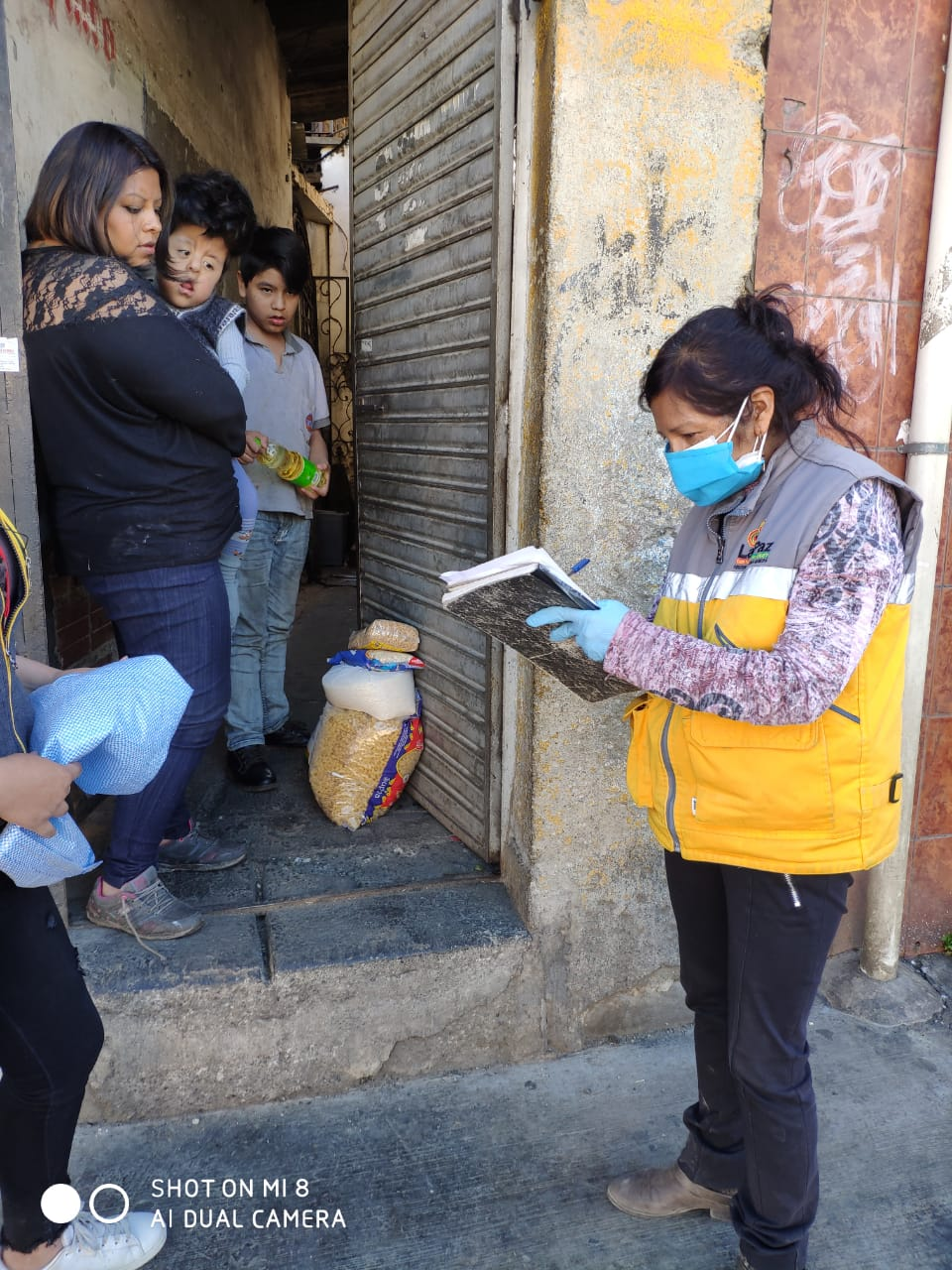 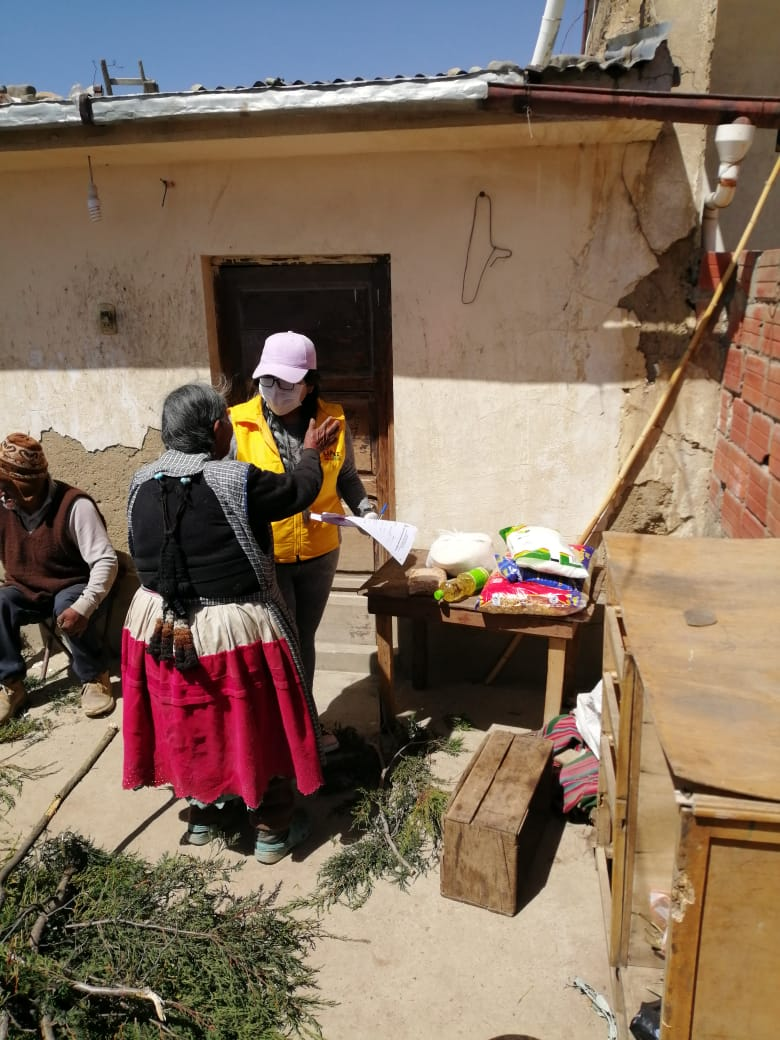 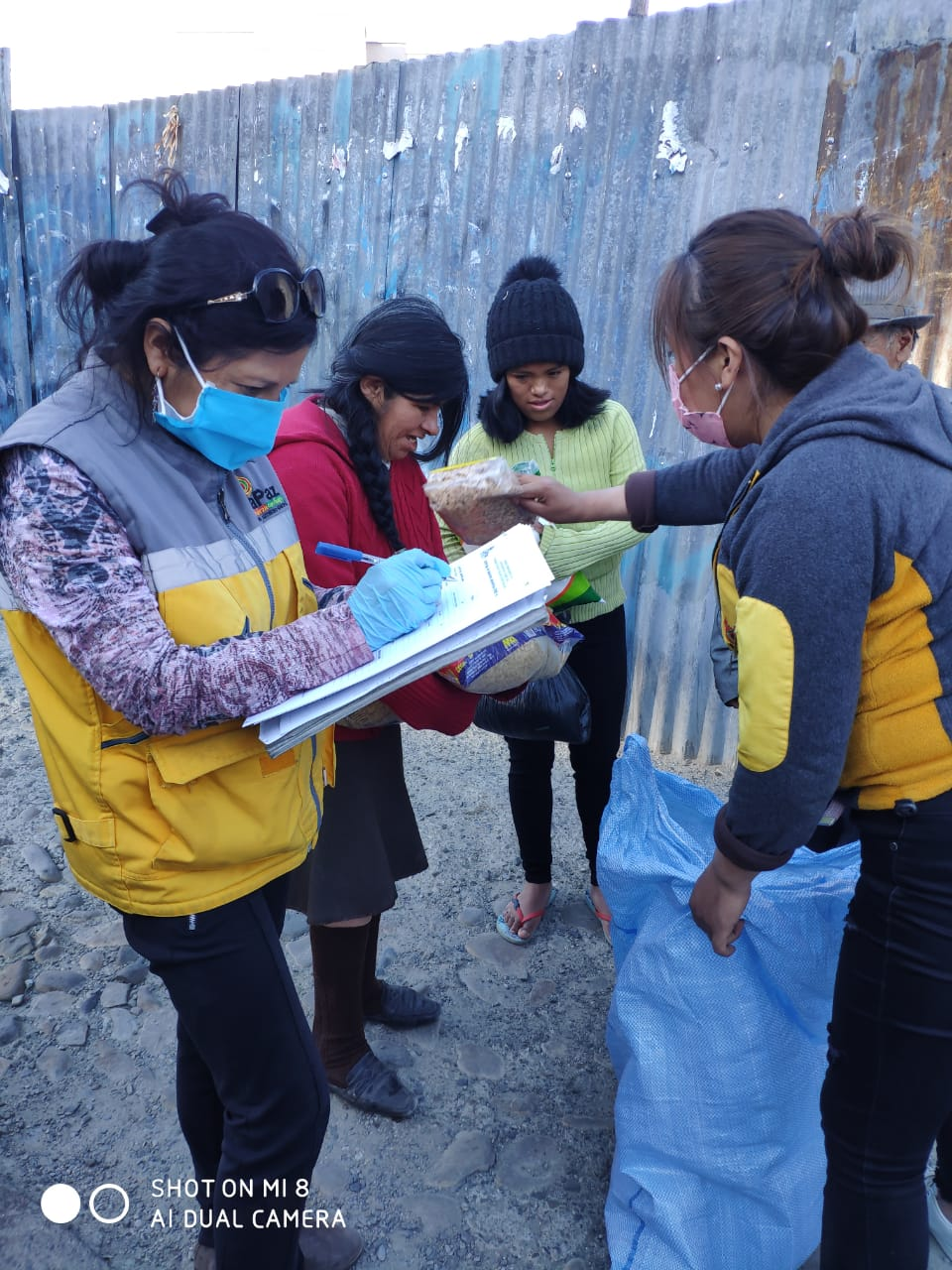 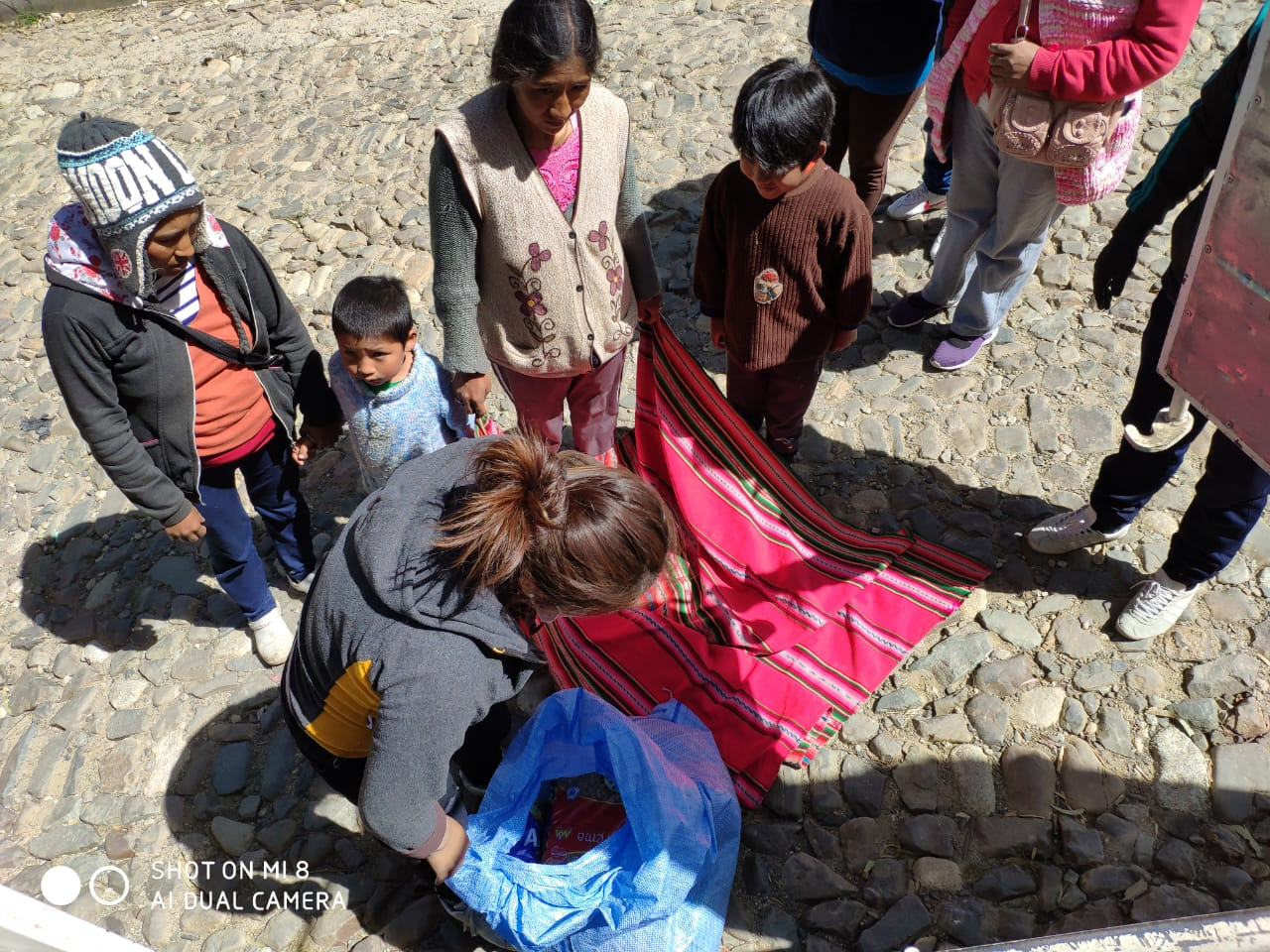 Registro diferenciado de donación a mujeres en estado de vulnerabilidad
766
Campaña de cultura ciudadana
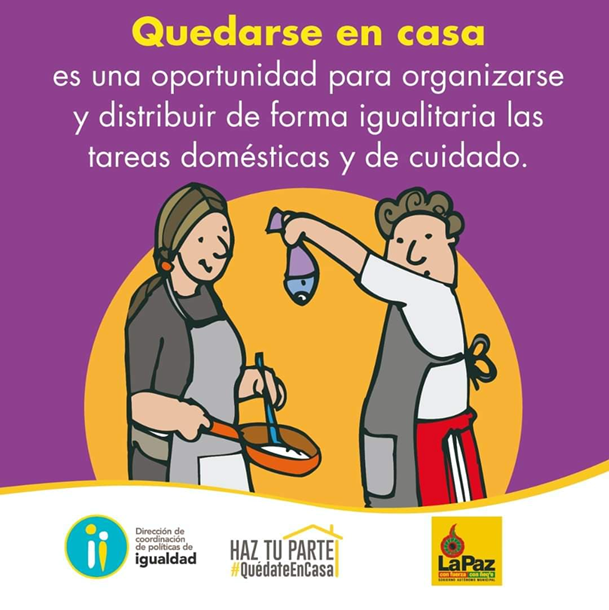 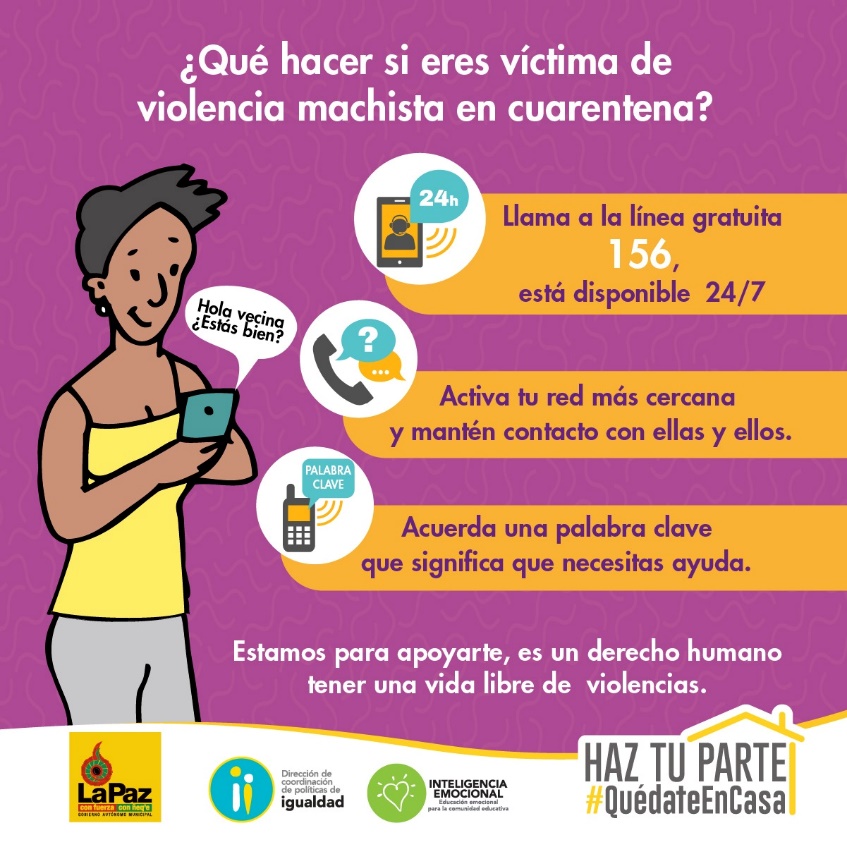 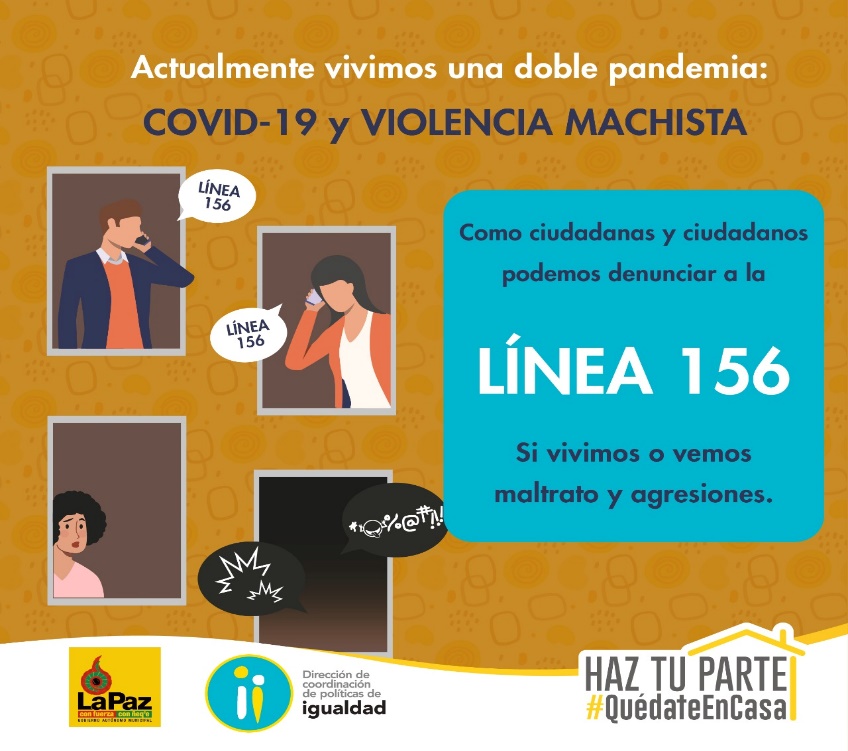 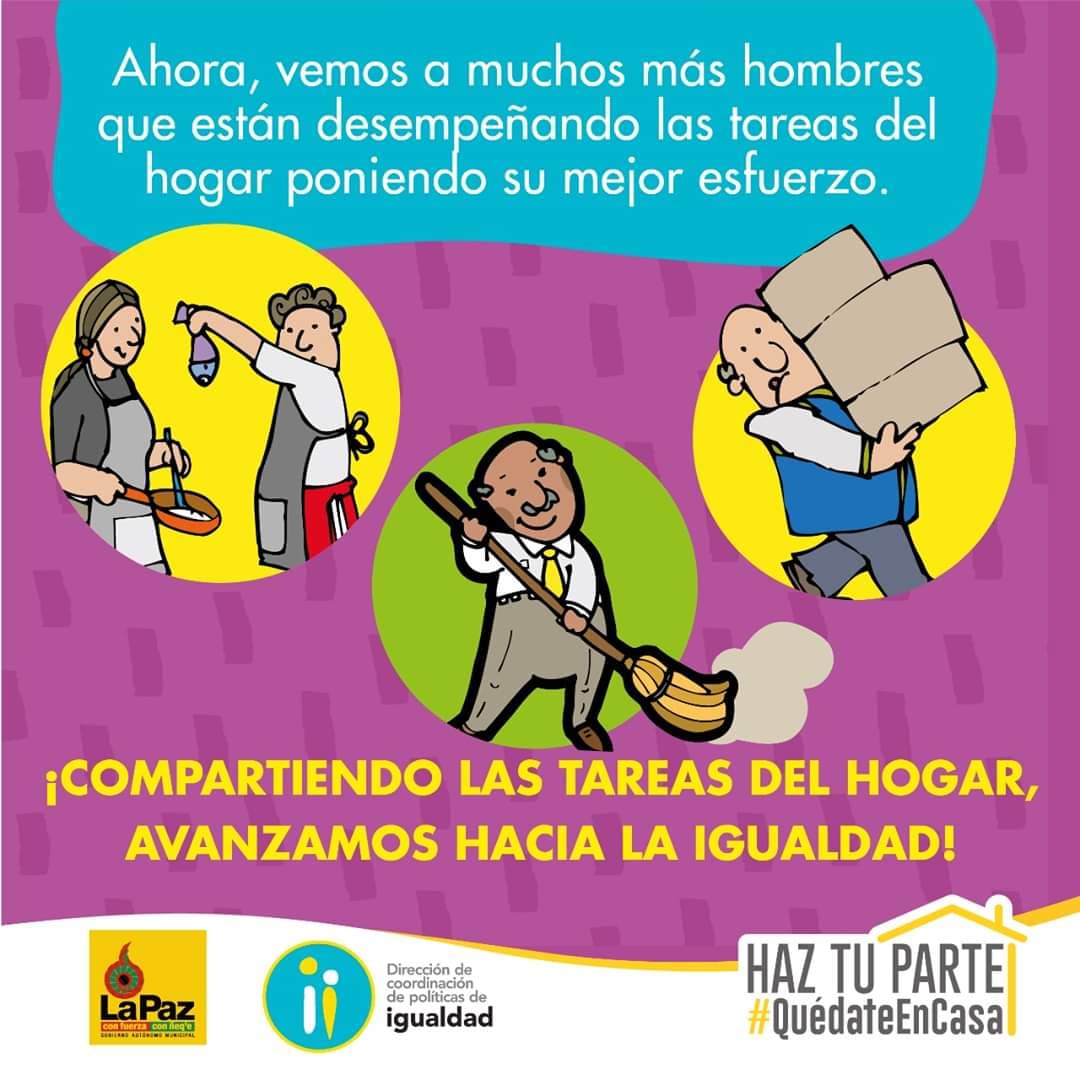 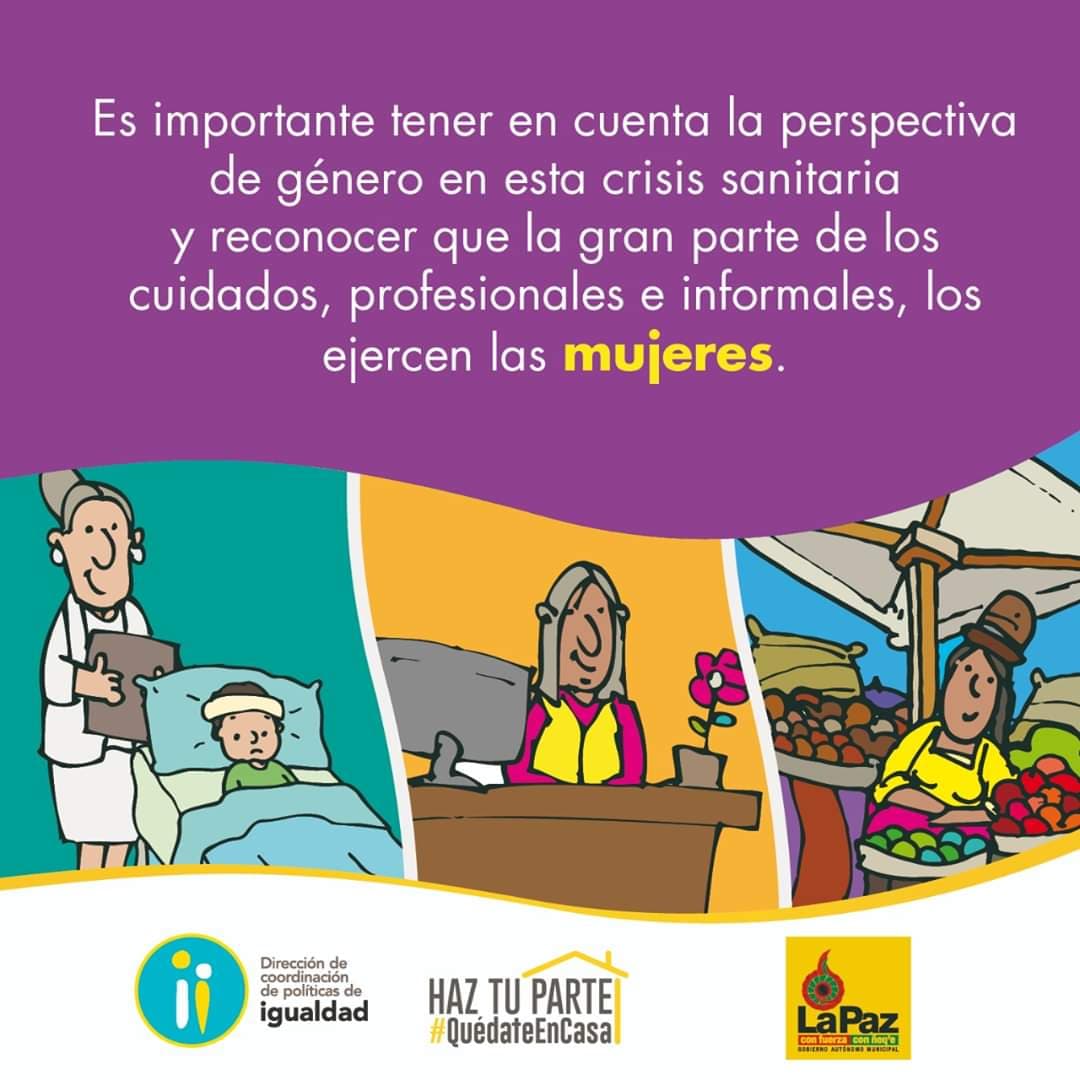 RED DE APOYO – ESCUCHA SOLIDARIA LÍNEA GRATUITA: 800 14 4900
Una de las aristas más importantes y atendidas fue la contención emocional en casos de violencia contra las mujeres en sus lugares de residencia.
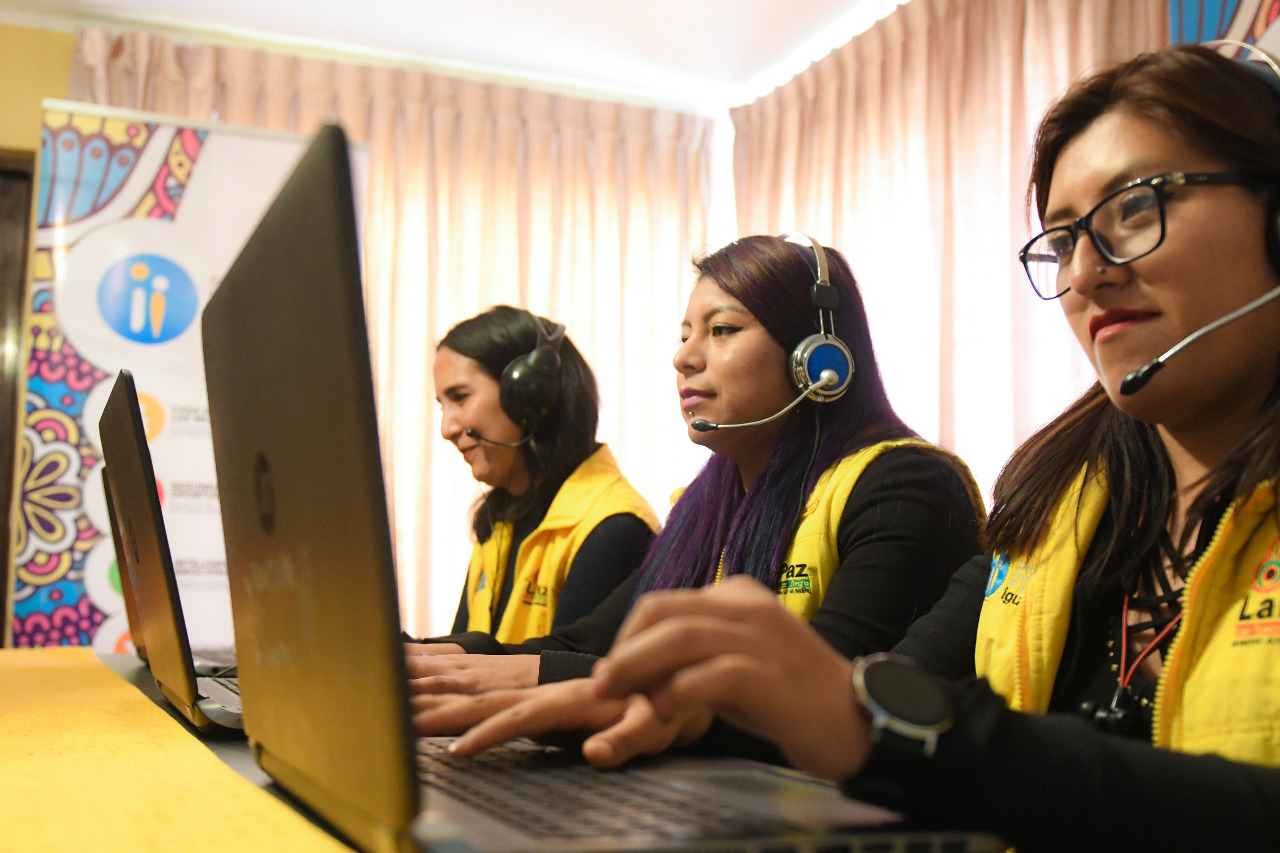 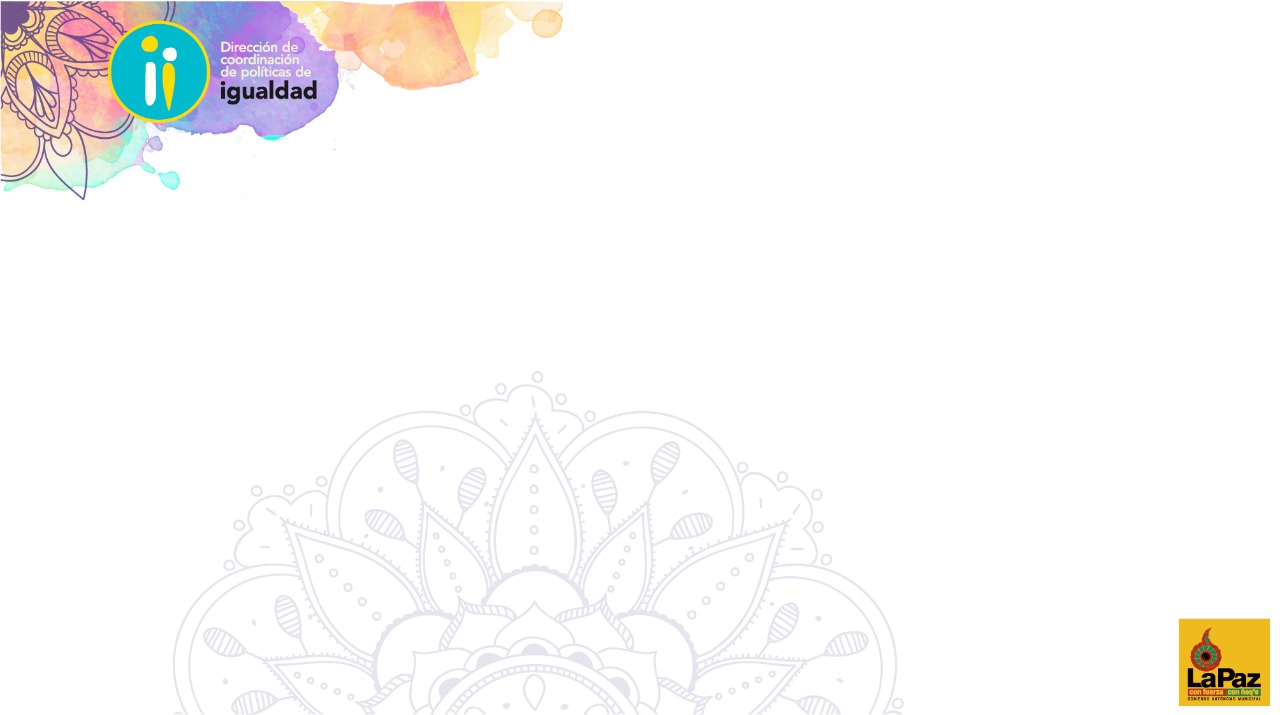 DATOS 
LÍNEA SOLIDARIA
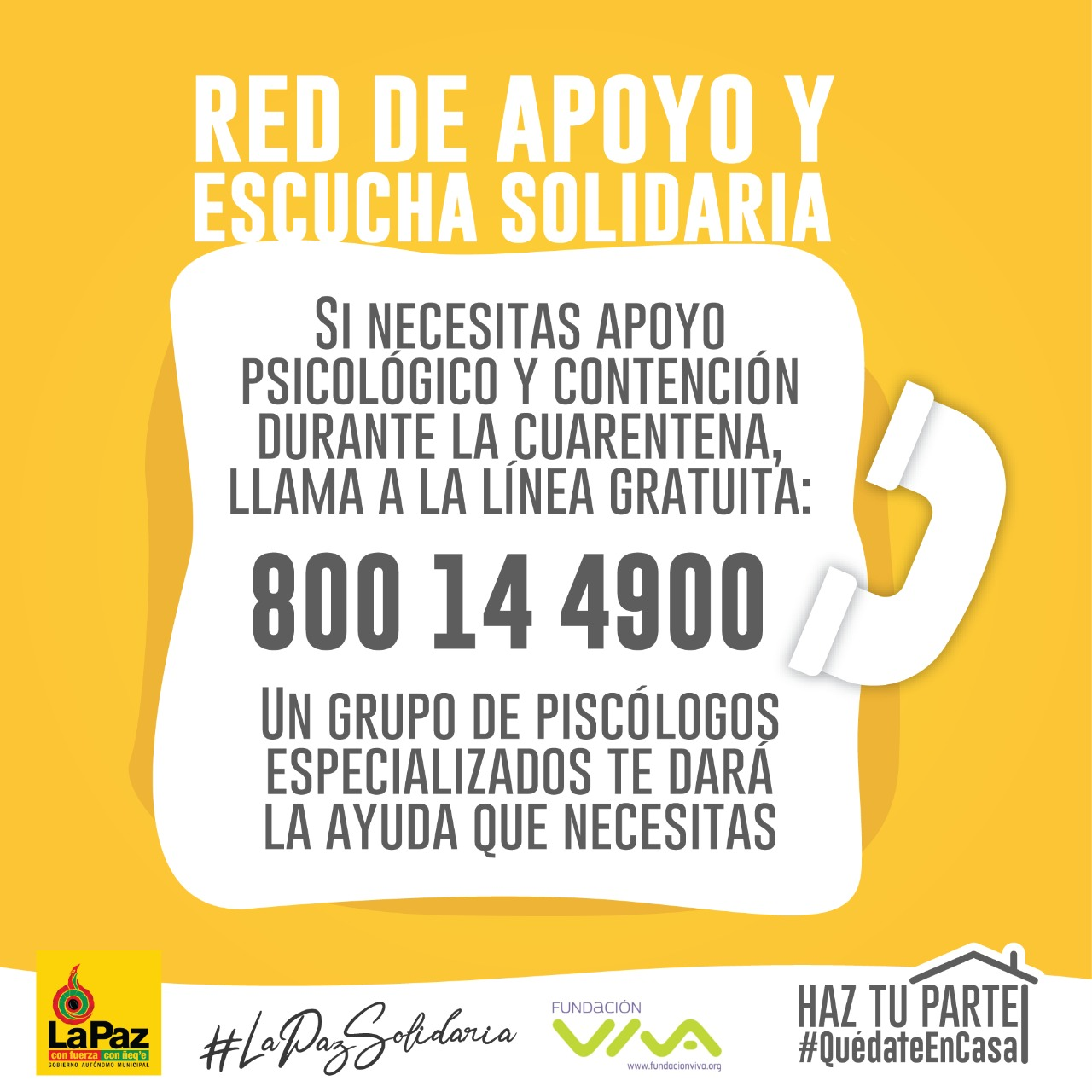 Total de llamadas  2048
Empezamos por casa…
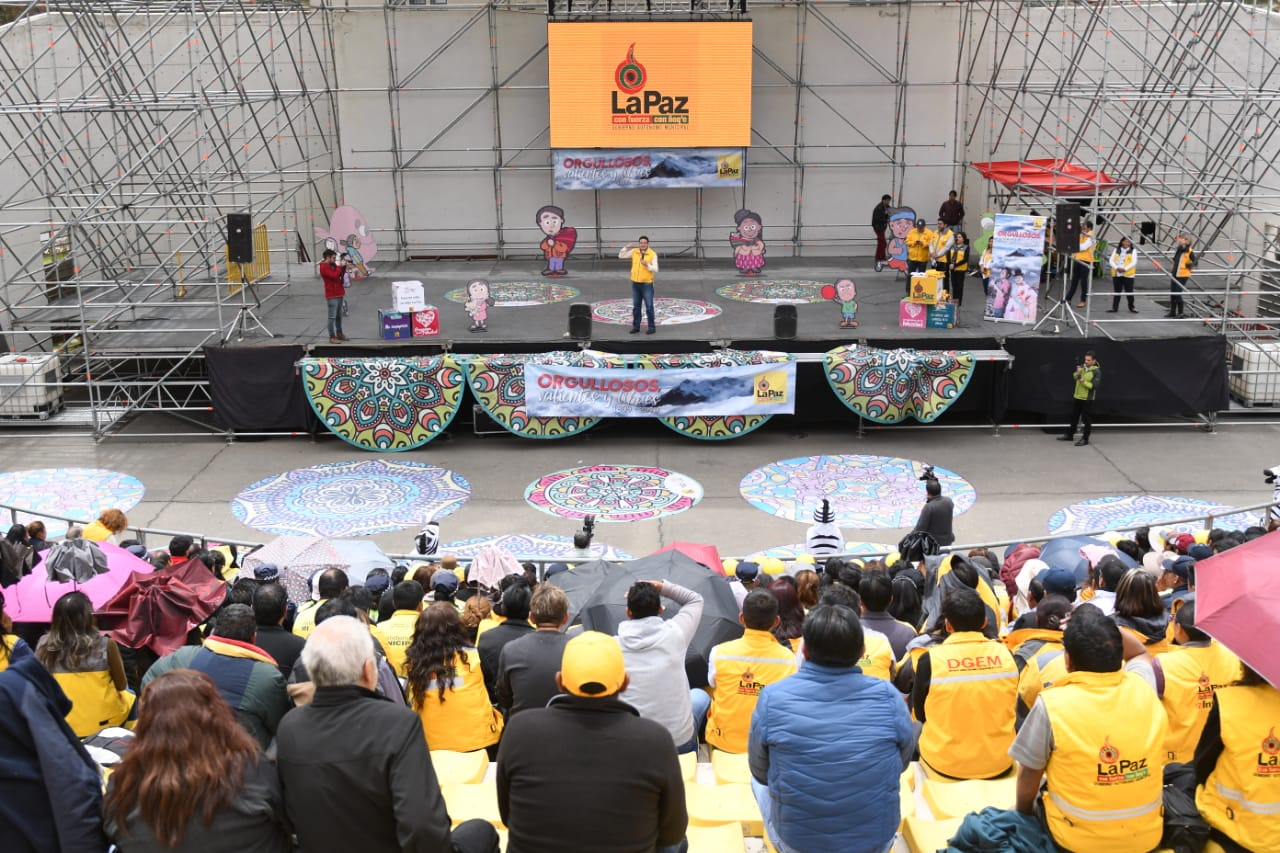 TALLERES: “ELIGIENDO VIVIR SIN VIOLENCIA”
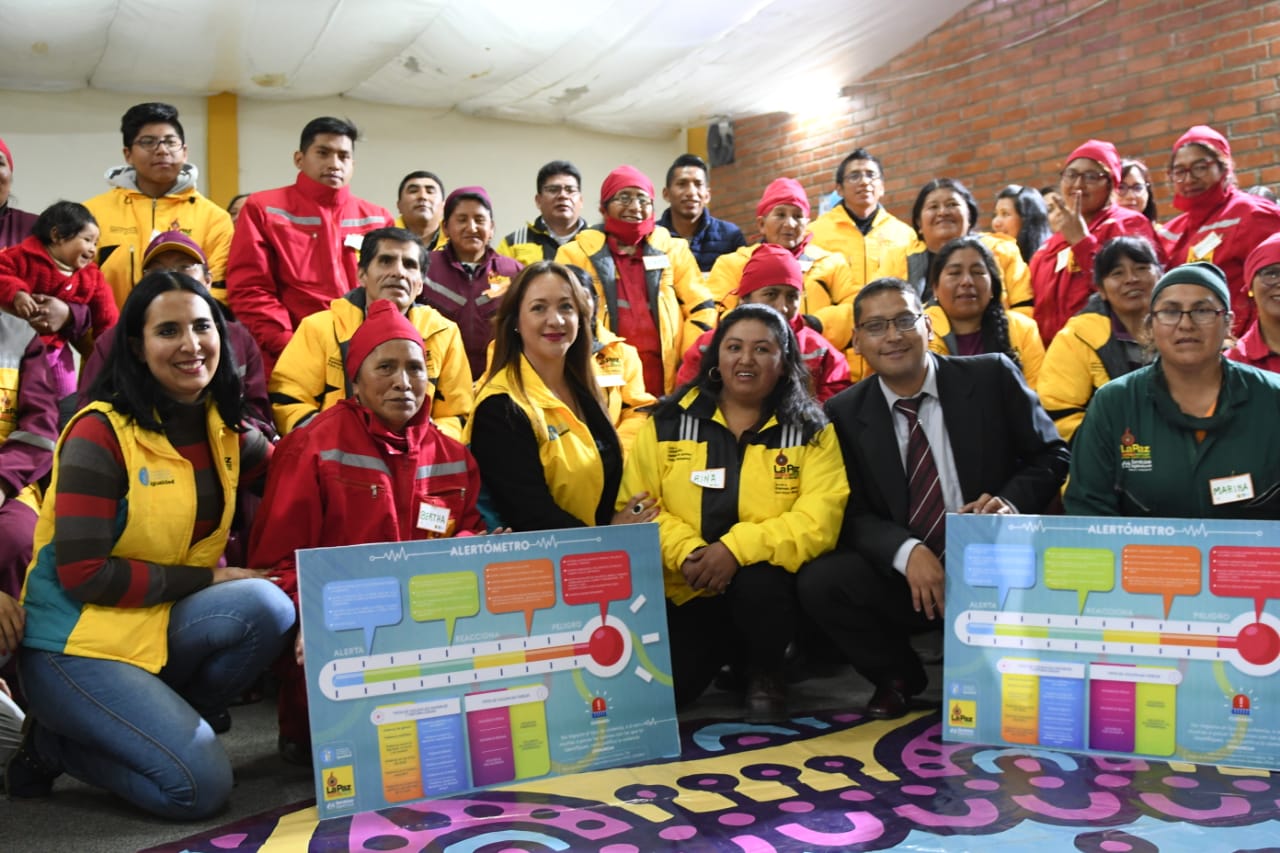 Promover que las y los servidores públicos municipales  del GAMLP identifiquen, desnaturalicen y denuncien casos de violencia  en razón de género, tanto en sus círculos personales como laborales.
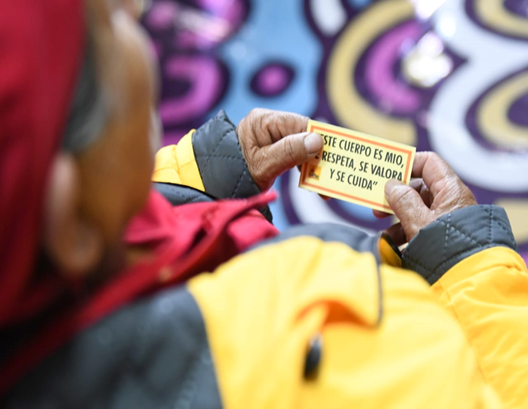 Nuestra Característica…
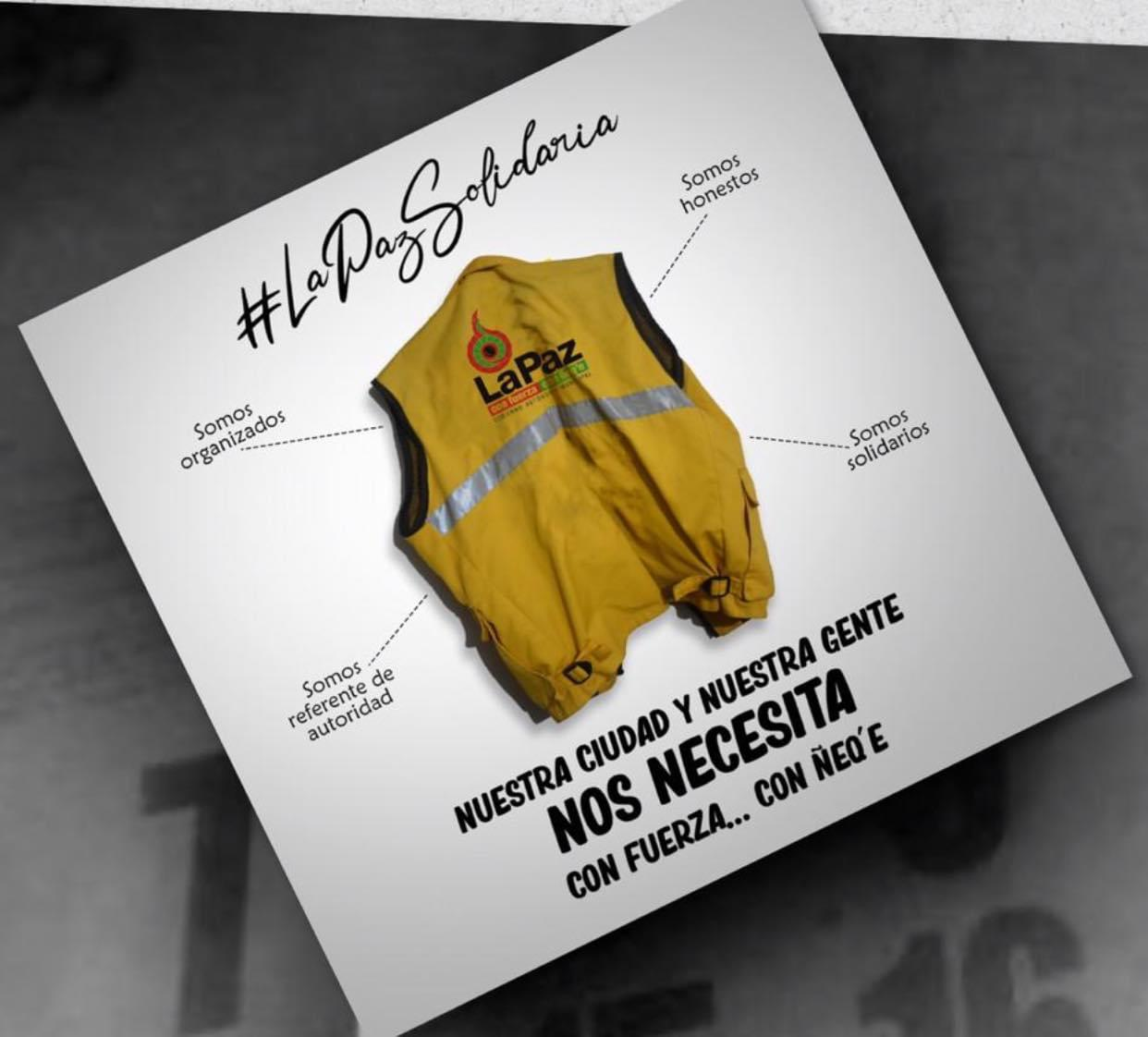 Por un Municipio libre de violencias …
¡GRACIAS!